Ma sacrée famille
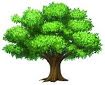 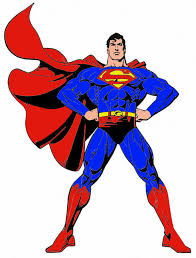 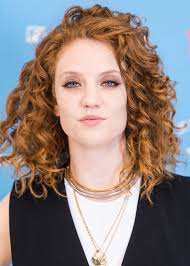 Mon pere
Ma mere
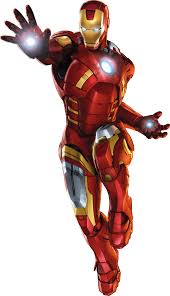 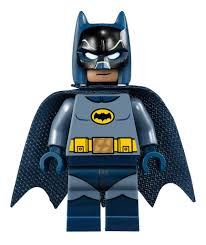 Moi
Mon frère
Mon pere s’appelle superman. Il a 33 ans. J’aime le football.
Ma mere s’appelle  jess glynne. Il a 40 ans. J’aime dancer.
Je m’appelle Batman. Il a 11 ans J’aime dancer.
Mon frere s’appelle Iron man. Il 15 ans J’aime  le football.